INTIMIDAD Y AMOR
Integrantes del equipo:
Alvarado Castillo Uriel
Martínez López Daniela
Godinez Piña Grisel
Iturbide Martínez Mayra Veronica
Valenzuela Villagran Eduardo

Grupo 615-2013

Profesora Amalia Pichardo Hernández
INTIMIDAD
La intimidad no es solo “estar juntos” . Se puede estar con otra persona en el sentido de cercanía corporal 
El cuerpo, la mente y las emociones están todas crucialmente involucradas en la intimidas .
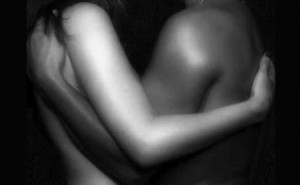 Los componentes de la intimidad
Selección 
Reciprocidad
Confiabilidad
Mutualidad 
Gozo
Los componentes de la intimidad
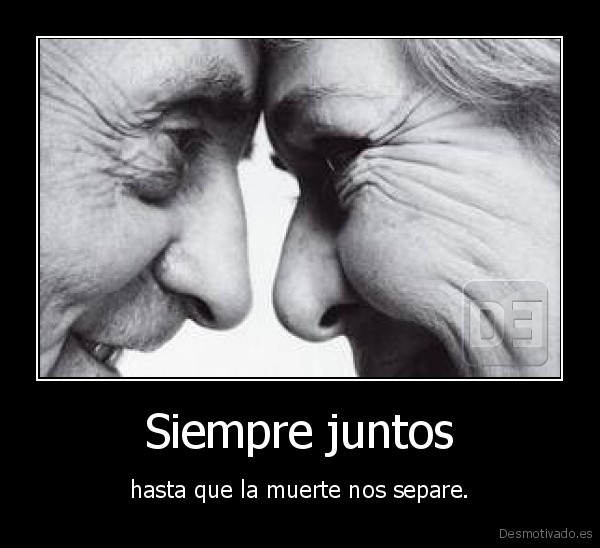 Si la intimidad se desarrolla y persiste ya nada podrá destruir la relación
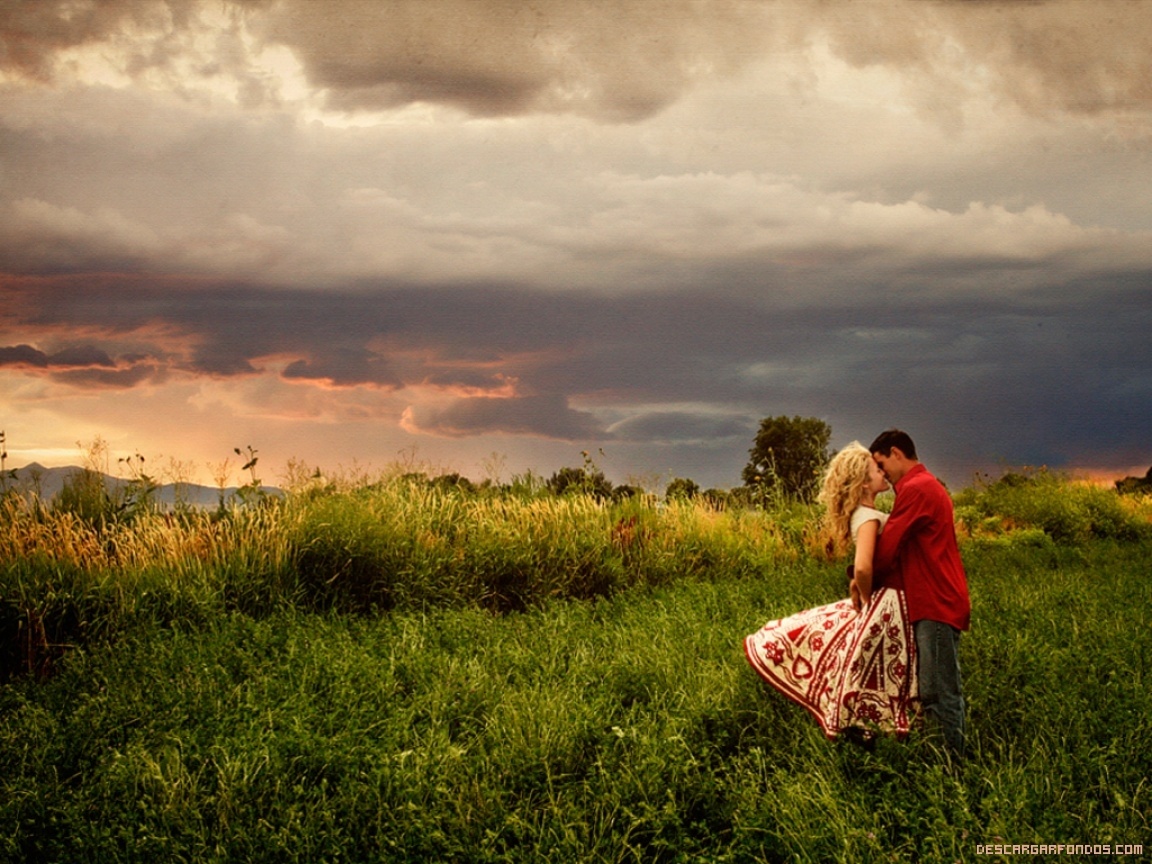 Los que viven en intimidad se dicen la verdad recíprocamente y en su totalidad.
LOS COMPONENTES DE LA INTIMIDAD
Dos requerimientos básicos para la evolución de la intimidad son:

EL TIEMPO
LA PRIVACIA 

Debido a que proporcionan la oportunidad del desarrollo de sus 5 componentes primarios:
Selección
Dos personas se encuentran , se gustan, esgrimen pases y aberturas para establecer una relación mas cercana , intercambiando pequeñas confidencias, los dos han establecido una selección.
Reciprocidad y confianza
Cada una confía , comprende y otorga en igual forma a la otra mas y mas se pone de manifiesto de medida que dichas personas desarrollan su confiabilidad de que se entienden recíprocamente sin estar discutiendo ni defendiéndose.
GOZO Y MUTUALIDAD
El gozo de dos personas recíprocamente en una atmosfera de seguridad esta basada en la mutualidad, la reciprocidad y la confiabilidad cualquiera que sea la edad o el sexo
Evitación de la intimidad
¿Por qué se evita la intimidad?

La sociedad
La ira
El temor
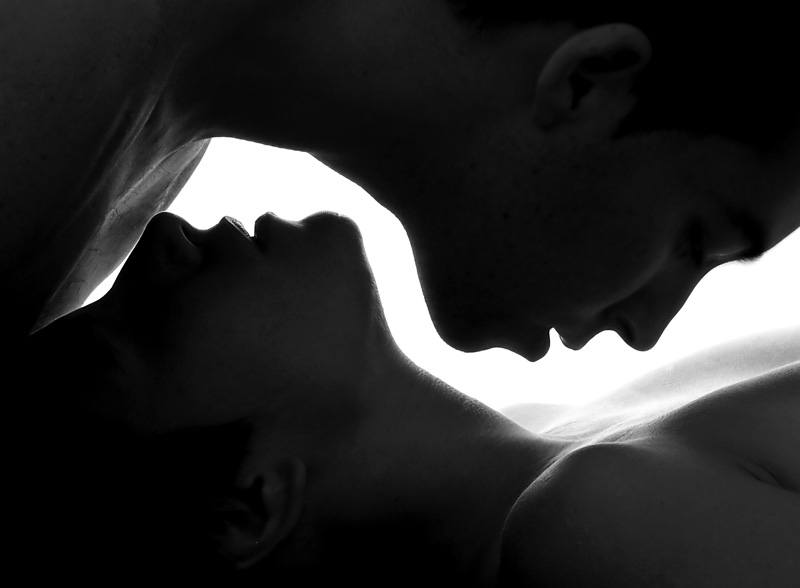 Para que haya intimidad:
Se necesita tiempo y privacia ya que facilitan el surgimiento de los componentes básicos
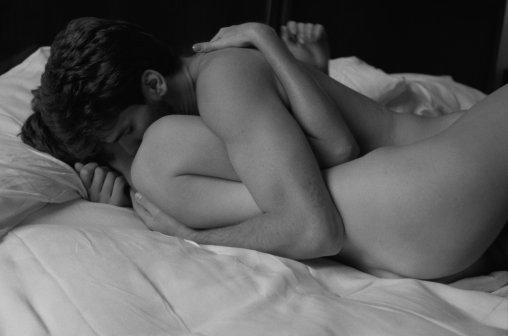 ¿Qué impide que una persona desarrolle intimidad?
Evitar la intimidad
Complacer siempre a los demás
Enojo destructivo y hostilidad
Miedo
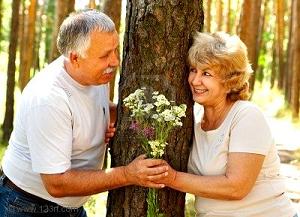 El amor maduro supone:
Respeto mutuo
Admiración
Deseo de ayudarse a crecer juntos
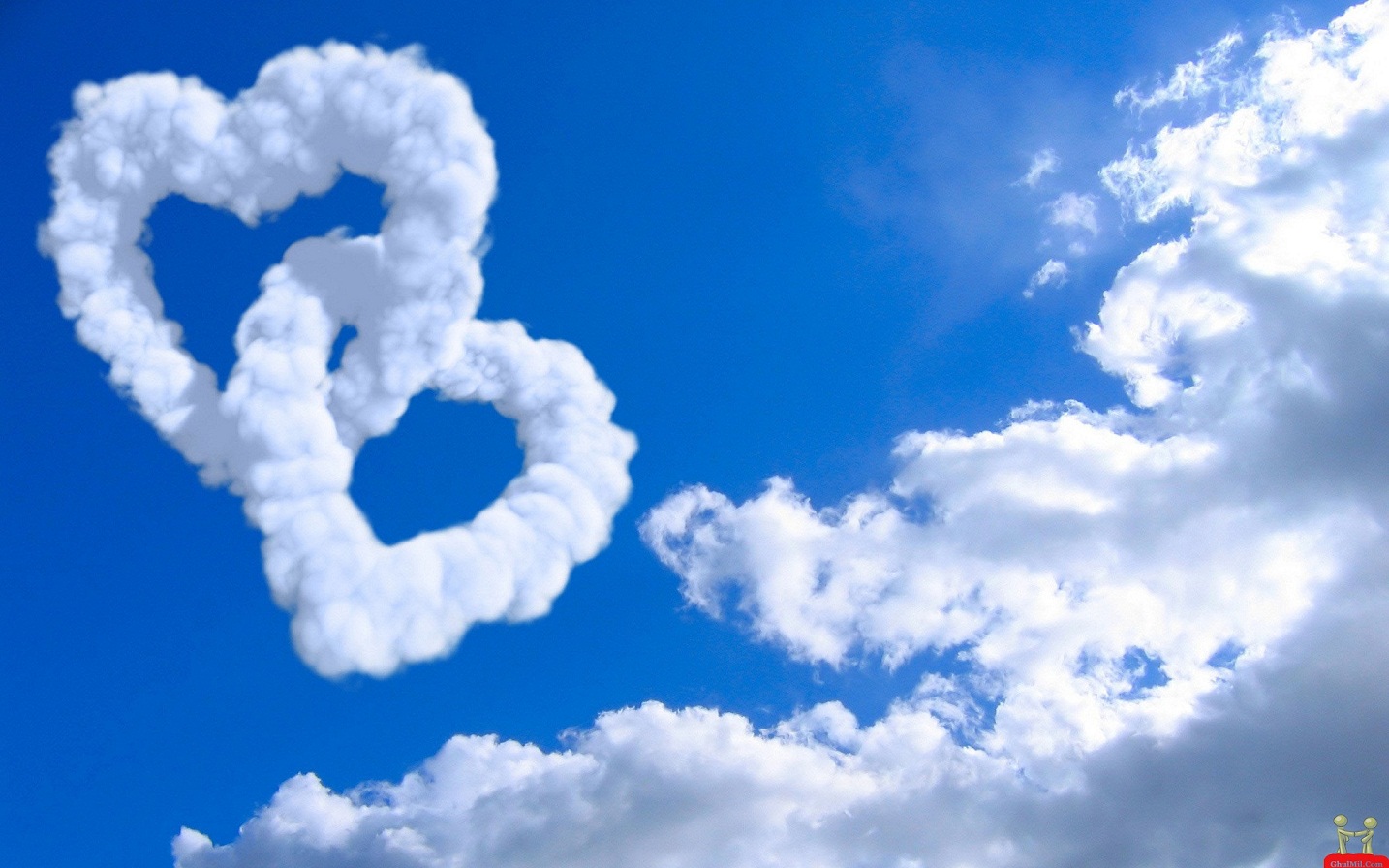 Amor romántico
Amor conyugal
Amor fraternal 

5 niveles en el proceso de amar: Sentimentalismo, conciencia, integración, dedicación y propósito.
La intimidad sexual, es su máxima expresión, se manifiesta cuando las sensaciones físicas y las emociones se fusionan con la empatía y la sensibilidad hacia otra persona.
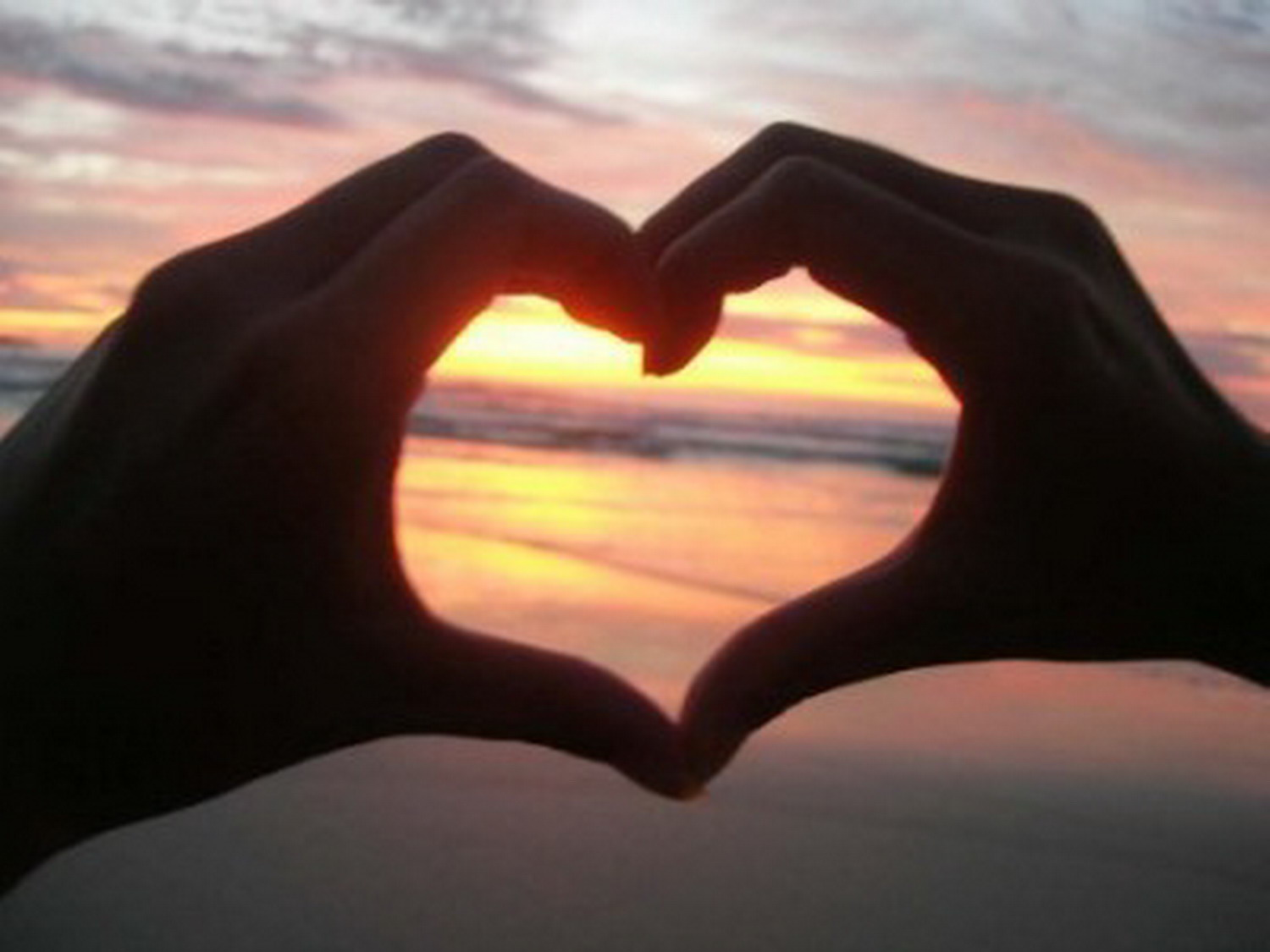 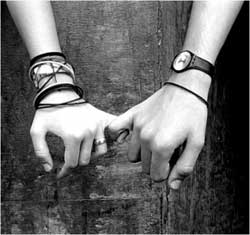 AMOR
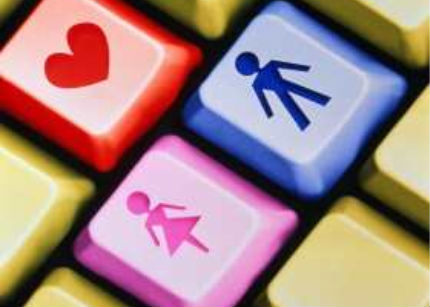 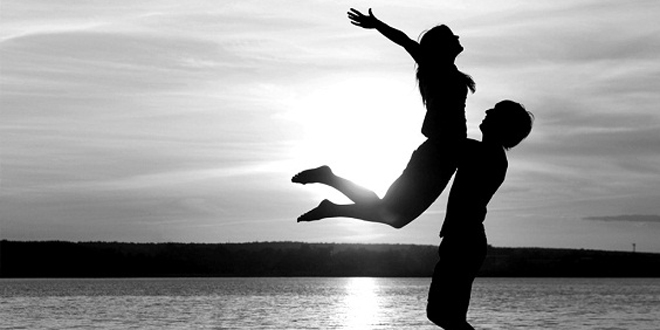 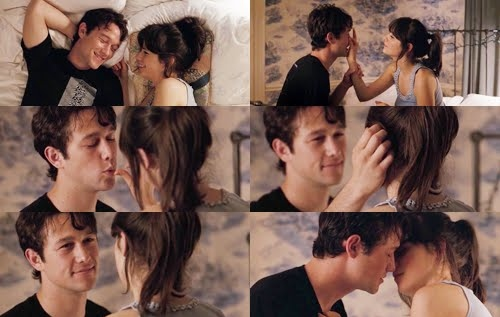 INTIMIDAD
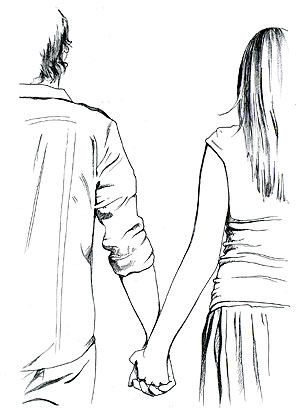 las relaciones íntimas, personales nacen esencialmente por una necesidad de compañía por un miedo aterrador a la soledad, es esta razón las que nos lleva a buscar con tanto anhelo la compañía de otra persona.
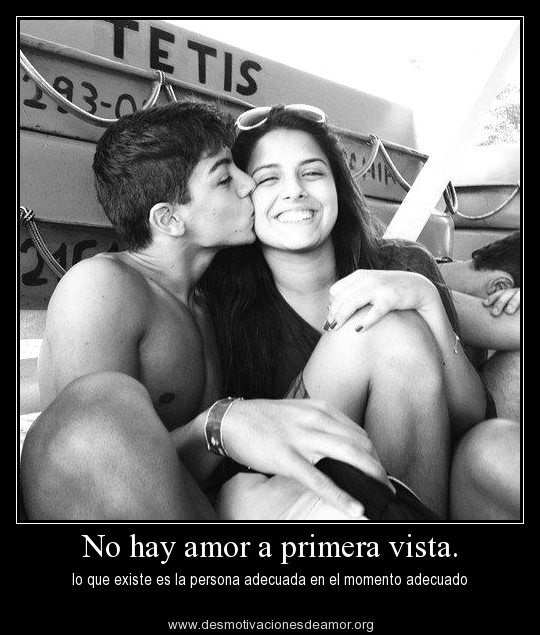 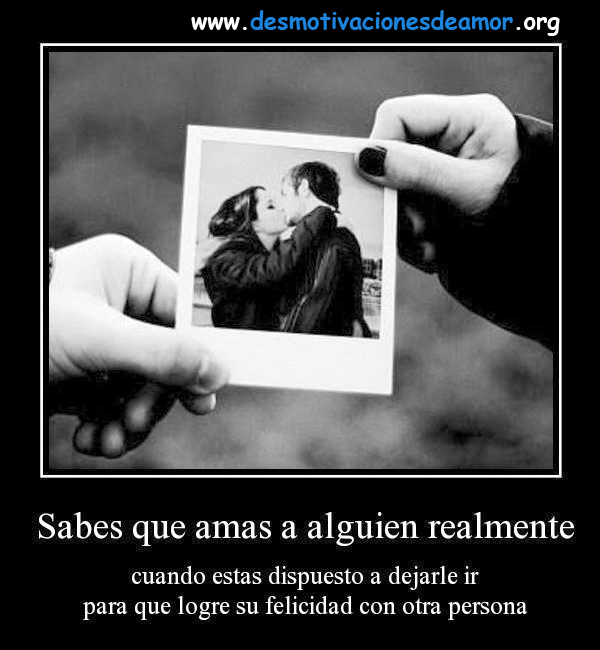 UNA CONSTANTE RELACION
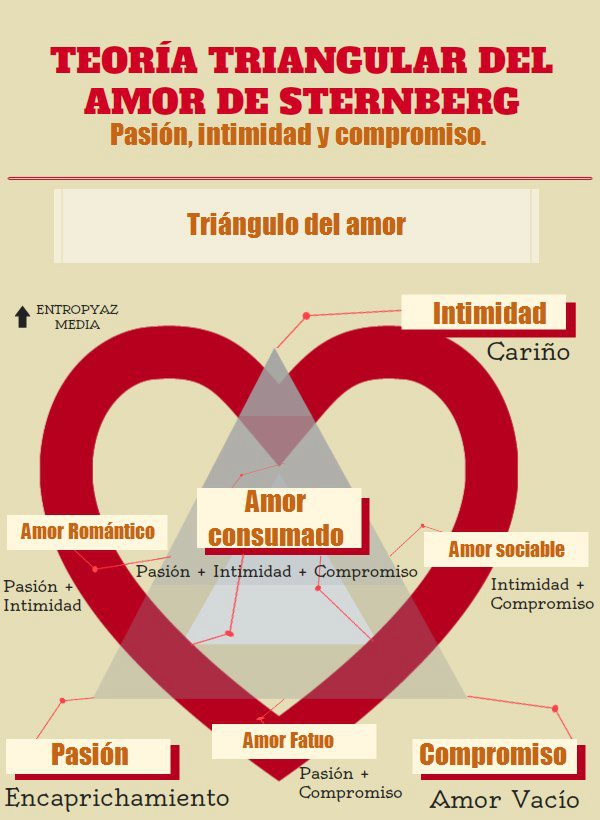 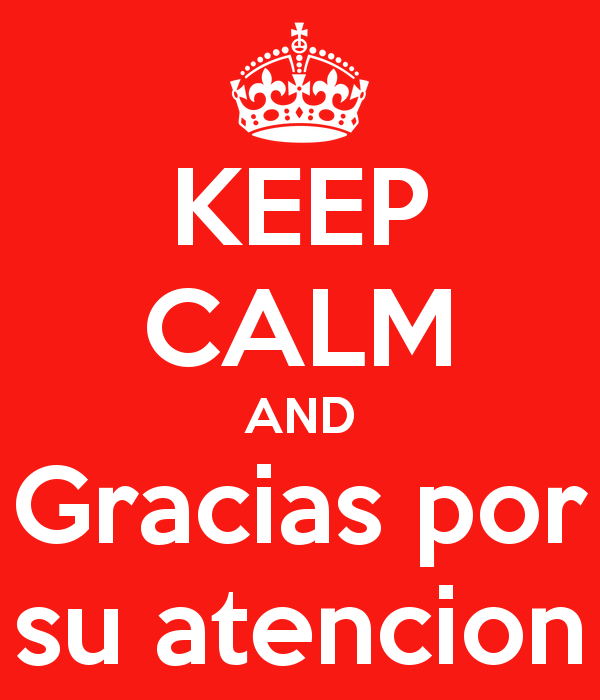 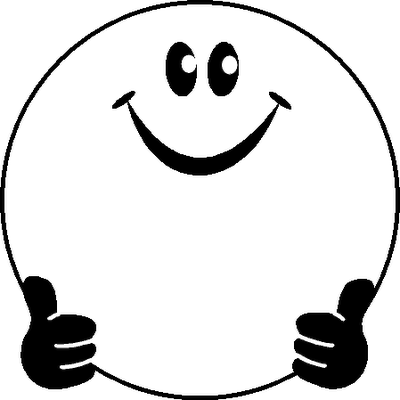 Pasemos a la actividad
¿Sabián que el chocolate tiene endorfinas que nos hacen sentir como enamorados ?
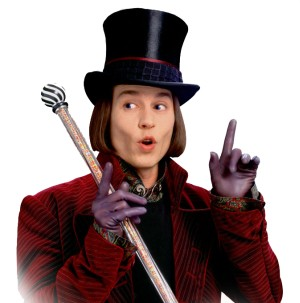 Ganate uno !!!   ;)
Bibliografía
Cary Mc, “La sexualidad humana”, Ed. Manual Moderno
Es muy sencillo solo pon un ejemplo que identifiques en la sociedad e ilústralo.
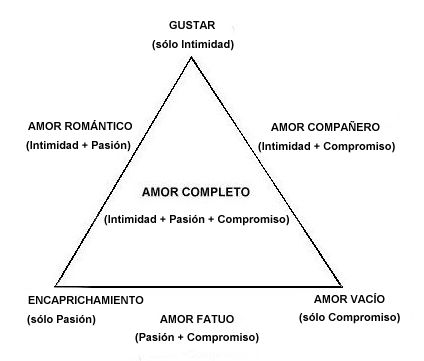 Los primeros 10 ganan
ejemplo
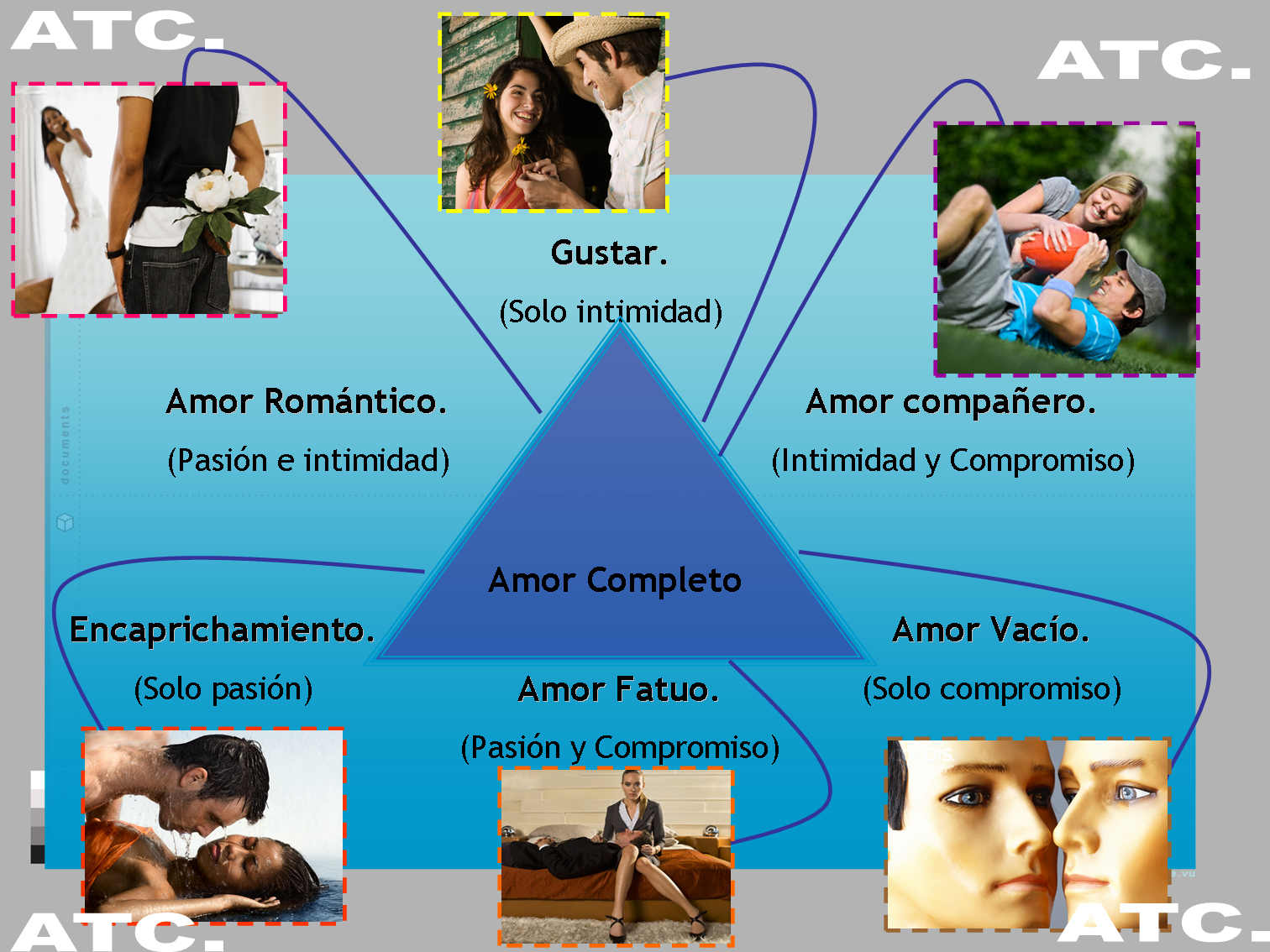